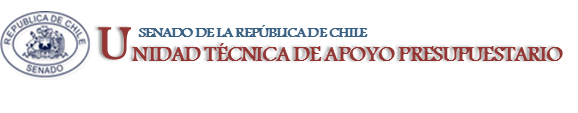 EJECUCIÓN PRESUPUESTARIA DE GASTOS ACUMULADAFEBRERO DE 2020PARTIDA 11:MINISTERIO DE DEFENSA NACIONAL
Valparaíso, marzo 2020
EJECUCIÓN ACUMULADA DE GASTOS A FEBRERO DE 2020 PARTIDA 11 MINISTERIO DE DEFENSA NACIONAL
2
COMPORTAMIENTO DE LA EJECUCIÓN MENSUAL DE GASTOS A FEBRERO DE 2020PARTIDA 11 MINISTERIO DE DEFENSA NACIONAL
Fuente: Elaboración propia en base  a Informes de ejecución presupuestaria mensual de DIPRES
3
COMPORTAMIENTO DE LA EJECUCIÓN ACUMULADA DE GASTOS A FEBRERO DE 2020 PARTIDA 11 MINISTERIO DE DEFENSA NACIONAL
Fuente: Elaboración propia en base  a Informes de ejecución presupuestaria mensual de DIPRES
4
EJECUCIÓN ACUMULADA DE GASTOS A FEBRERO DE 2020 PARTIDA 11 MINISTERIO DE DEFENSA NACIONAL
en miles de pesos de 2020
Fuente: Elaboración propia en base  a Informes de ejecución presupuestaria mensual de DIPRES
5
EJECUCIÓN ACUMULADA DE GASTOS A FEBRERO DE 2020 PARTIDA 11 MINISTERIO DE DEFENSA NACIONAL
en miles de dólares de 2020
Fuente: Elaboración propia en base  a Informes de ejecución presupuestaria mensual de DIPRES
6
EJECUCIÓN ACUMULADA DE GASTOS A FEBRERO DE 2020 PARTIDA 11 RESUMEN POR CAPÍTULOS
en miles de pesos de 2020
Fuente: Elaboración propia en base  a informes de ejecución presupuestaria mensual de DIPRES
7
EJECUCIÓN ACUMULADA DE GASTOS A FEBRERO DE 2020 PARTIDA 11. CAPÍTULO 01. PROGRAMA 01: EJÉRCITO DE CHILE
en miles de pesos de 2020
8
Fuente: Elaboración propia en base  a Informes de ejecución presupuestaria mensual de DIPRES
EJECUCIÓN ACUMULADA DE GASTOS A FEBRERO DE 2020 PARTIDA 11. CAPÍTULO 01. PROGRAMA 01: EJÉRCITO DE CHILE
en miles de dólares 2020
Fuente: Elaboración propia en base  a Informes de ejecución presupuestaria mensual de DIPRES
9
EJECUCIÓN ACUMULADA DE GASTOS FEBRERO DE 2020 PARTIDA 11. CAPÍTULO 03. PROGRAMA 01: ORGANISMOS DE SALUD DEL EJÉRCITO
en miles de pesos de 2020
Fuente: Elaboración propia en base  a Informes de ejecución presupuestaria mensual de DIPRES
10
EJECUCIÓN ACUMULADA DE GASTOS A FEBRERO DE 2020 PARTIDA 11. CAPÍTULO 04. PROGRAMA 01: ORGANISMOS DE INDUSTRIA MILITAR
en miles de pesos de 2020
Fuente: Elaboración propia en base  a Informes de ejecución presupuestaria mensual de DIPRES
11
EJECUCIÓN ACUMULADA DE GASTOS A FEBRERO DE 2020 PARTIDA 11 .CAPÍTULO 05. PROGRAMA 01: ARMADA
en miles de pesos de 2020
Fuente: Elaboración propia en base  a Informes de ejecución presupuestaria mensual de DIPRES
12
EJECUCIÓN ACUMULADA DE GASTOS A FEBRERO DE 2020 PARTIDA 11 .CAPÍTULO 05. PROGRAMA 01: ARMADA
en miles de dólares de 2020
Fuente: Elaboración propia en base  a Informes de ejecución presupuestaria mensual de DIPRES
13
EJECUCIÓN ACUMULADA DE GASTOS A FEBRERO DE 2020 PARTIDA 11 .CAPÍTULO 07.PROGRAMA  01: DIRECCIÓN GENERAL DEL TERRITORIO MARÍTIMO
en miles de  pesos de 2020
14
Fuente: Elaboración propia en base  a Informes de ejecución presupuestaria mensual de DIPRES
EJECUCIÓN ACUMULADA DE GASTOS A FEBRERO DE 2020 PARTIDA 11 . CAPÍTULO 08. PROGRAMA 01:  DIRECCIÓN DE SANIDAD
en miles de pesos de 2020
Fuente: Elaboración propia en base  a Informes de ejecución presupuestaria mensual de DIPRES
15
EJECUCIÓN ACUMULADA DE GASTOS A FEBRERO DE 2020 PARTIDA 11 . CAPÍTULO 09. PROGRAMA 01: FUERZA AÉREA DE CHILE
en miles de pesos de 2020
16
Fuente: Elaboración propia en base  a Informes de ejecución presupuestaria mensual de DIPRES
EJECUCIÓN ACUMULADA DE GASTOS A FEBRERO DE 2020 PARTIDA 11 . CAPÍTULO 09. PROGRAMA 01: FUERZA AÉREA DE CHILE
en miles de dólares de 2020
Fuente: Elaboración propia en base  a Informes de ejecución presupuestaria mensual de DIPRES
17
EJECUCIÓN ACUMULADA DE GASTOS A FEBRERO DE 2020 PARTIDA 11 . CAPÍTULO 11. PROGRAMA 01: ORGANISMOS DE SALUD DE LA FACH
en miles de pesos de 2020
Fuente: Elaboración propia en base  a Informes de ejecución presupuestaria mensual de DIPRES
18
EJECUCIÓN ACUMULADA DE GASTOS A FEBRERO DE 2020 PARTIDA 11 . CAPÍTULO 18. PROGRAMA 01: DIRECCIÓN GENERAL DE MOVILIZACIÓN NACIONAL
en miles de pesos de 2020
Fuente: Elaboración propia en base  a Informes de ejecución presupuestaria mensual de DIPRES
19
EJECUCIÓN ACUMULADA DE GASTOS A FEBRERO DE 2020 PARTIDA 11 . CAPÍTULO 19. PROGRAMA 01: INSTITUTO GEOGRÁFICO MILITAR
en miles de pesos de 2020
Fuente: Elaboración propia en base  a Informes de ejecución presupuestaria mensual de DIPRES
20
EJECUCIÓN ACUMULADA DE GASTOS A FEBRERO DE 2020 PARTIDA 11 . CAPÍTULO 20. PROGRAMA 01: SERVICIO HIDROGRÁFICO Y OCEANOGRÁFICO DE LA ARMADA DE CHILE
en miles de pesos de 2020
Fuente: Elaboración propia en base  a Informes de ejecución presupuestaria mensual de DIPRES
21
EJECUCIÓN ACUMULADA DE GASTOS A FEBRERO DE 2020 PARTIDA 11 . CAPÍTULO 21. PROGRAMA 01: DIRECCIÓN GENERAL DE AERONÁUTICA CIVIL
en miles de pesos de 2020
22
Fuente: Elaboración propia en base  a Informes de ejecución presupuestaria mensual de DIPRES
EJECUCIÓN ACUMULADA DE GASTOS A FEBRERO DE 2020 PARTIDA 11 . CAPÍTULO 22. PROGRAMA 01: SERVICIO AEROFOTOGRAMÉTRICO DE LA FACH
en miles de pesos de 2020
Fuente: Elaboración propia en base  a Informes de ejecución presupuestaria mensual de DIPRES
23
EJECUCIÓN ACUMULADA DE GASTOS A FEBRERO DE 2020 PARTIDA 11 . CAPÍTULO 23. PROGRAMA 01: SUBSECRETARÍA PARA LAS FUERZAS ARMADAS
en miles de pesos de 2020
Fuente: Elaboración propia en base  a Informes de ejecución presupuestaria mensual de DIPRES
24
EJECUCIÓN ACUMULADA DE GASTOS A FEBRERO DE 2020 PARTIDA 11 . CAPÍTULO 24. PROGRAMA 01: SUBSECRETARÍA DE DEFENSA
en miles de pesos de 2020
Fuente: Elaboración propia en base  a Informes de ejecución presupuestaria mensual de DIPRES
25
EJECUCIÓN ACUMULADA DE GASTOS A FEBRERO DE 2020 PARTIDA 11 . CAPÍTULO 25. PROGRAMA 01: ESTADO MAYOR CONJUNTO
en miles de pesos de 2020
Fuente: Elaboración propia en base  a Informes de ejecución presupuestaria mensual de DIPRES
26
EJECUCIÓN ACUMULADA DE GASTOS A FEBRERO DE 2020 PARTIDA 11 . CAPÍTULO 25. PROGRAMA 01: ESTADO MAYOR CONJUNTO
en miles de dólares de 2020
Fuente: Elaboración propia en base  a Informes de ejecución presupuestaria mensual de DIPRES
27